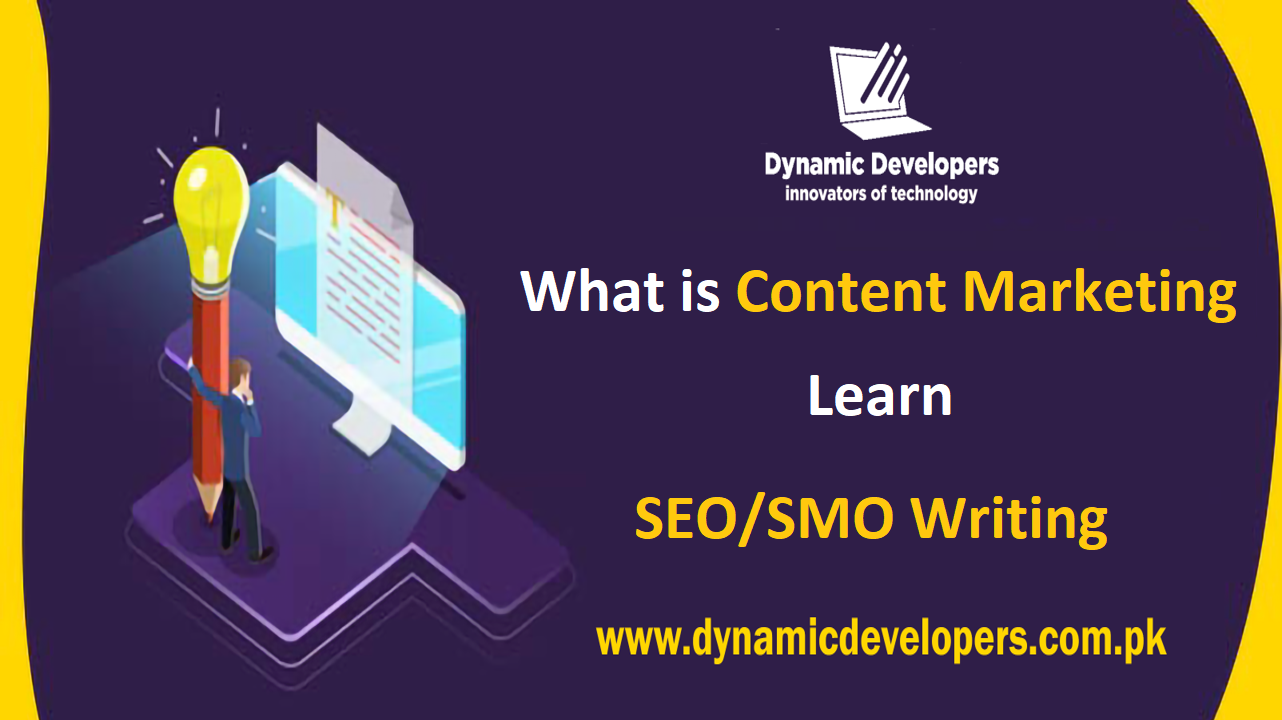 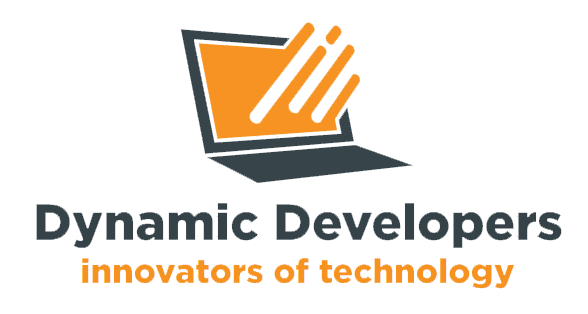 A SOFTWARE COMPANY IN PAKISTAN PROVIDING SERVICES IN FIELD OF IT AND SOFTWARE DEVELOPMENT
WELCOME
To all the students of,
“Digital Marketing Certified Program"
C O U R S E  I N S T R U C T O R
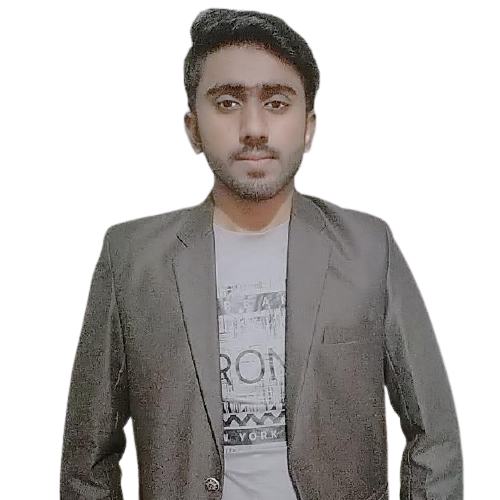 Hafiz Arslan Ramzan
Digital Marketing & SEO Expert
Founder & CEO, Dynamic Developers
CLASS BASIC RULES
▪︎Attendance 80%
▪︎Discipline 
▪︎Active Participation 
▪︎Presentation, Quiz, Assignments, Assessments are mandatory
S E A R C H   M A R K E T I N G
Search Marketing
What is a Search Marketing ?
S E A R C H   M A R K E T I N G
What is a Search Marketing ?
Search marketing is a form of Internet marketing that involves the promotion of websites by increasing their visibility in search engine results pages primarily.
S E A R C H   M A R K E T I N G
Two types of search marketing
S E A R C H   M A R K E T I N G
Search Engine Marketing (SEM)
Search Engine Marketing (SEM) is a form of  internet advertising utilizing search engine  results to promote brands and websites.
It is a paid media where advertisers bid of  specific search keywords that when typed in,  their ads are shown.
S E A R C H   M A R K E T I N G
Search Engine Optimization (SEO)
Search engine optimization (SEO) is the  process of improving your website and content so that it is visible to search engines.
Website SEO aims to make the information &  services that your organization provide deemed  most relevant (by the search engine) to match the  keywords that their users are searching for.
S E A R C H   M A R K E T I N G
SEM terminologies; 
what does it mean ? -
PPC  
CPC
Creative/ Adtext  
SERP
CTR%
Impressions
Google Content Network  
Rank/ Position
Quality score
S E A R C H   M A R K E T I N G
SEM terminologies;
PPC – Pay Per Click  
CPC – Cost per Click
Creative – Heading and description of search ad  
SERP – Search Engine Results Page
CTR% - Click through Rate (as a percentage)  
Impressions – The number of times your ad is shown
Google Content Network – Display banner ads outside of  Google
Rank/ Position – The position your ad is shown when a  keyword is searched (1 through 8 for page 1)
Quality score – A ranking Google gives your ad based on  its CTR, relevance to the keyword & the landing page’s  relevance & other factors.
S E A R C H   M A R K E T I N G
The Anatomy of search engine results page
Paid
Paid
Organic
S E A R C H   M A R K E T I N G
The Anatomy of search engine results page
Paid
Paid
~25% of Clicks on a SERP  Goes to Paid
~75% of Clicks on a SERP  Goes to Organic
Organic
S E A R C H   M A R K E T I N G
The Anatomy of search engine results page
Paid
Paid
Immediate Traffic
Sustainable Traffic
Organic
S E A R C H   M A R K E T I N G
The Anatomy of search engine results page
Of the 75% of organic  traffic, the click through  rate greatly diminishes  the further you move  down the page
Paid
18%

10%
7.2%


4.8%
Organic
S E A R C H   M A R K E T I N G
The Anatomy of search engine results page
Paid Search: Depending on the level of competition,  this includes three ads above and seven to the right of  the organic traffic. These ads can sometimes include  products, phone, or site link information.
Organic Search: By default, this includes ten organic  listings. Then, depending on the personalization or  targeting, this could include local results, news,  scholarly articles and maps.
S E A R C H   M A R K E T I N G
Search Marketing
What is Content Marketing ?
S E A R C H   M A R K E T I N G
What is Content Marketing ?
Content marketing is a strategic marketing approach focused on creating and distributing valuable, relevant, and consistent content to attract and retain a clearly defined audience — and, ultimately, to drive profitable customer action.
S E A R C H   M A R K E T I N G
Content Marketing
Marketing is impossible without great content
Regardless of what type of marketing tactics you use, content marketing should be part of your process, not something separate. Quality content is part of all forms of marketing.
S E A R C H   M A R K E T I N G
Forms of Marketing;
Social media marketing: Content marketing strategy comes before your social media strategy.
SEO: Search engines reward businesses that publish quality, consistent content.
PR: Successful PR strategies address issues readers care about, not their business.
PPC: For PPC to work, you need great content behind it.
Inbound marketing: Content is key to driving inbound traffic and leads.
Content strategy: Content strategy is part of most content marketing strategies.
Discussion Session !
Practical Work
Prepare Presentation for Next Lecture
THANKYOU!
DYNAMIC DEVELOPERS
INNOVATORS OF TECHNOLOGY